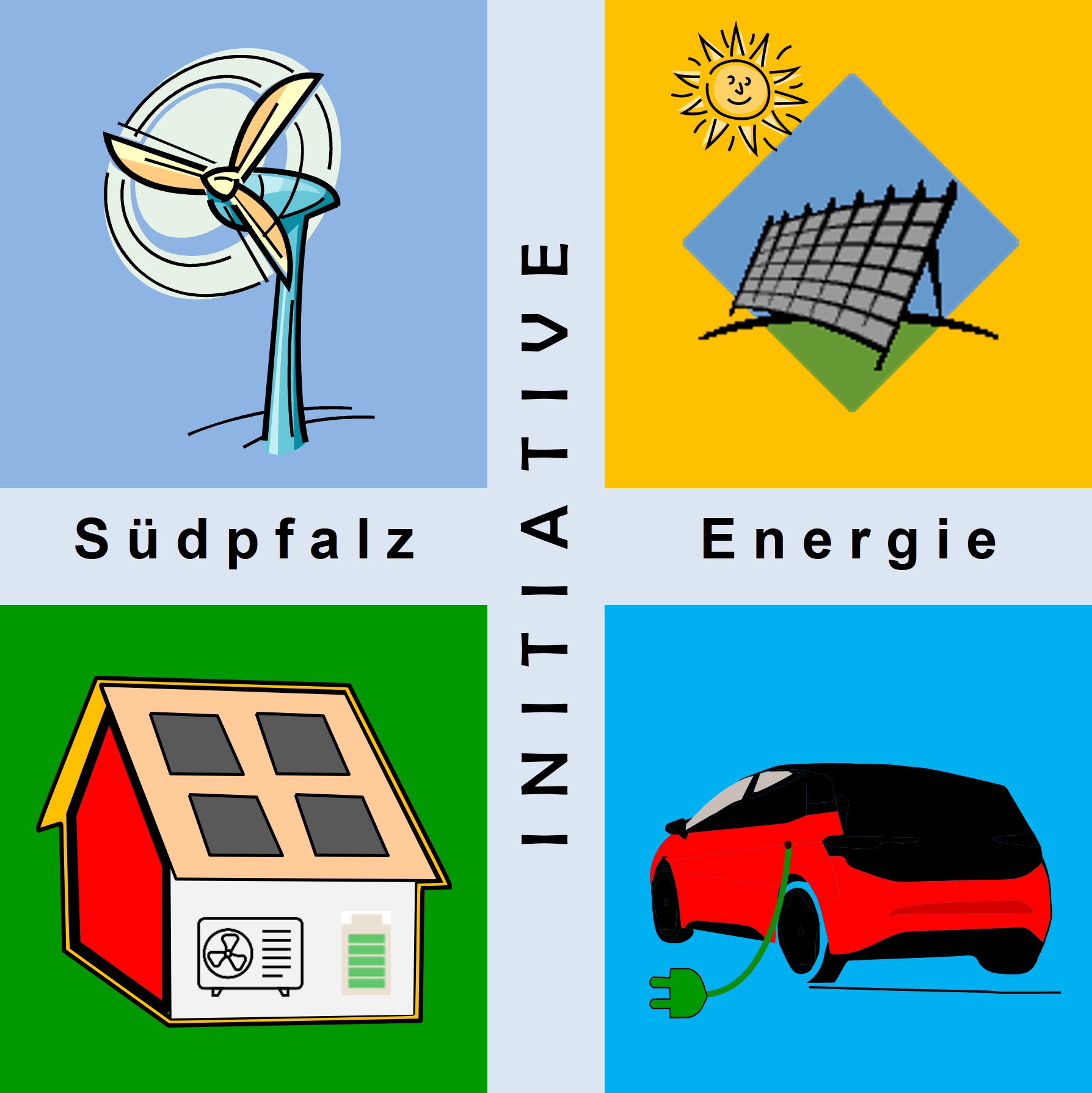 Klimaschutz - Energiewende 2.0Primärenergiebedarf 2040 in D und RLP
mit EE-Potenzialen
Stand FV10 vom 29.05.2023
Klimaschutz – Energiewende 2.0 | P-Energiebedarf 2040 in D und RLP mit EE-Potenzialen | FV10	                                           ISE e.V.
Agenda
Randbedingung der Meta-Studie
Primärenergieverbrauch in Deutschland 2017
Primärenergiebedarf, Überleitung der Energiebilanz von 2017 bis 2040
Deutschland (D)
EE-Potenziale bis 2040
Rheinland-Pfalz (RLP)
Primärenergiebedarf bis 2040
EE-Potenziale bis 2040
Fazit
Quellen
Randbedingung
Randbedingung
Für die Meta-Studie wurden die einschlägigen Studien bzw. Datenquellen genutzt und nur in Ausnahmefällen wurden zusätzlich plausible Annahmen getroffen.
Primärenergiebedarf und EE-Potenziale werden nur für die Endenergieverbrauchssektoren „Industrie, Verkehr, Haushalte und GDH“ betrachtet.Der zusätzliche Energiebedarf (513 TWh/a) für die „klimaneutrale Grundstoff-Industrie“ wird im entsprechenden Kapitel behandelt.
Vom Primärenergieverbrauch in 2017 zum Primärenergiebedarf mit EE-Potenzialen bis 2040
TWh/a
TWh/a
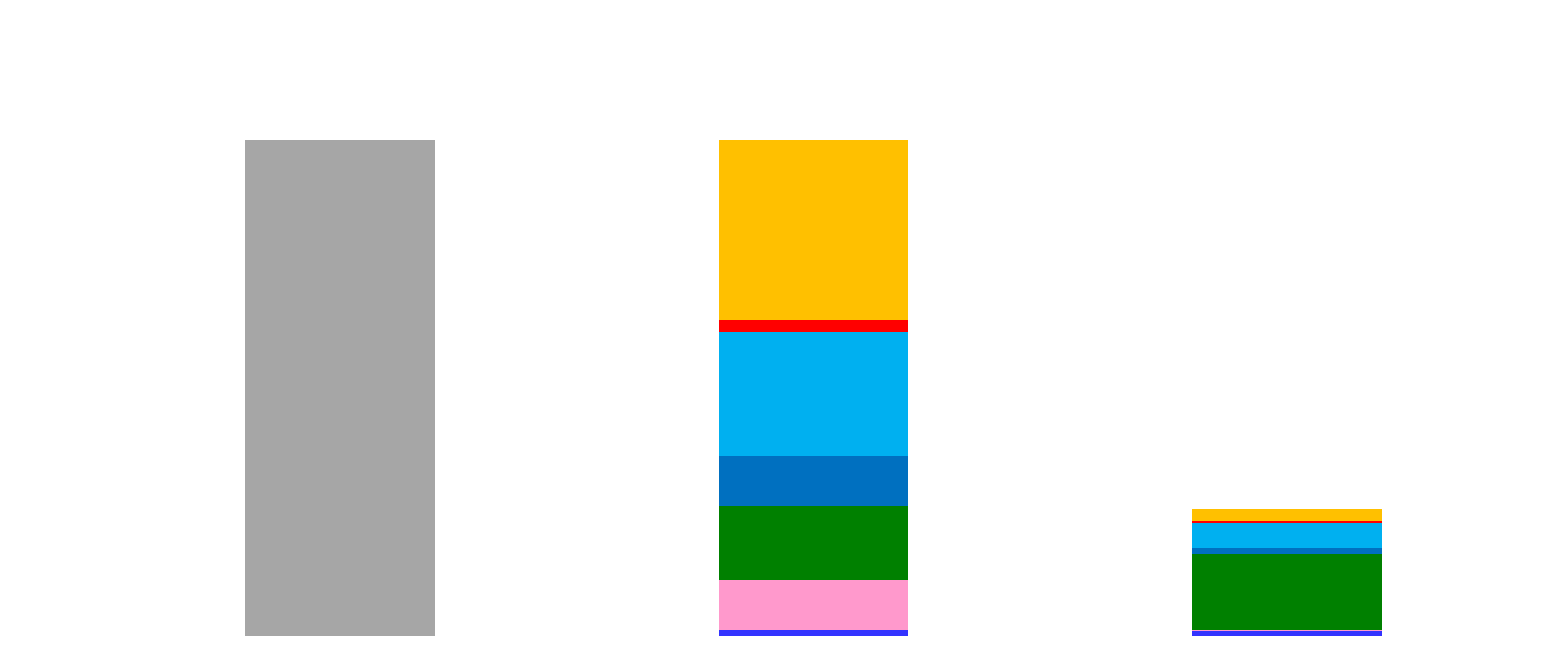 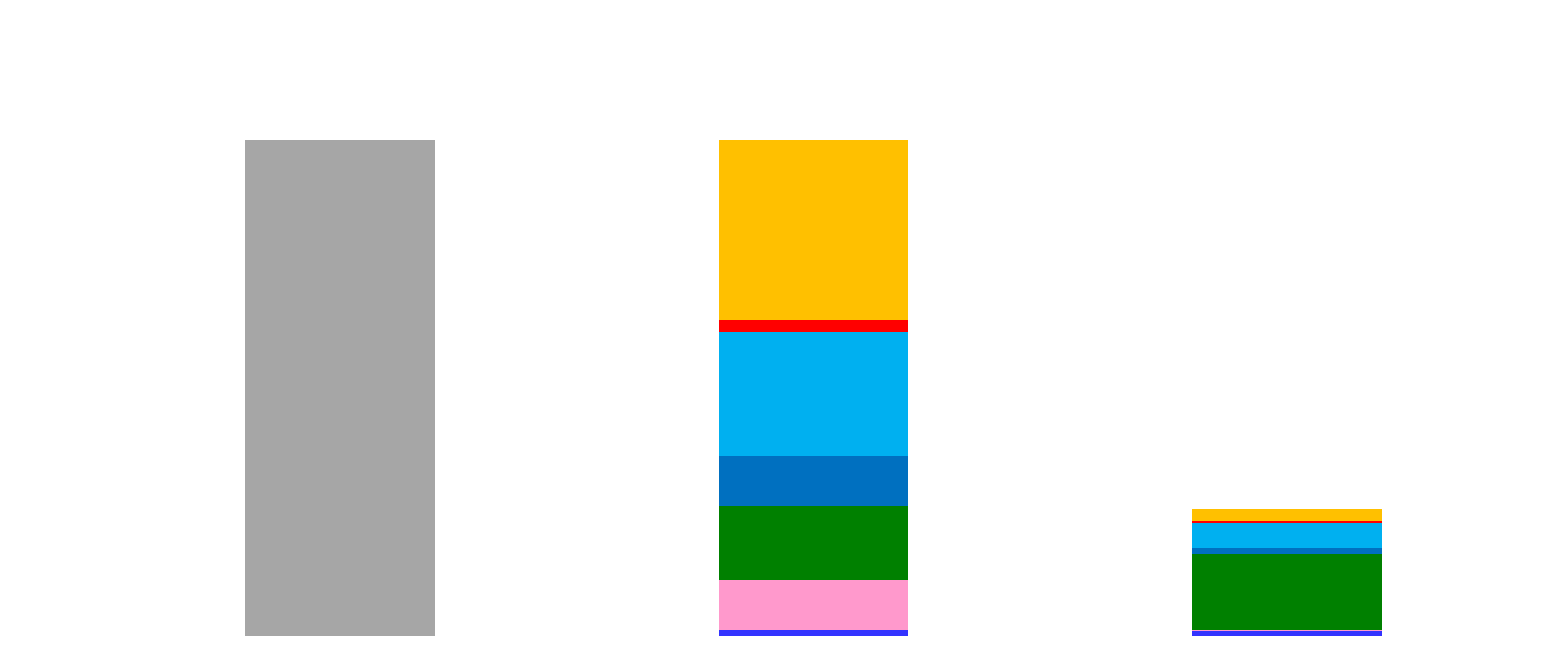 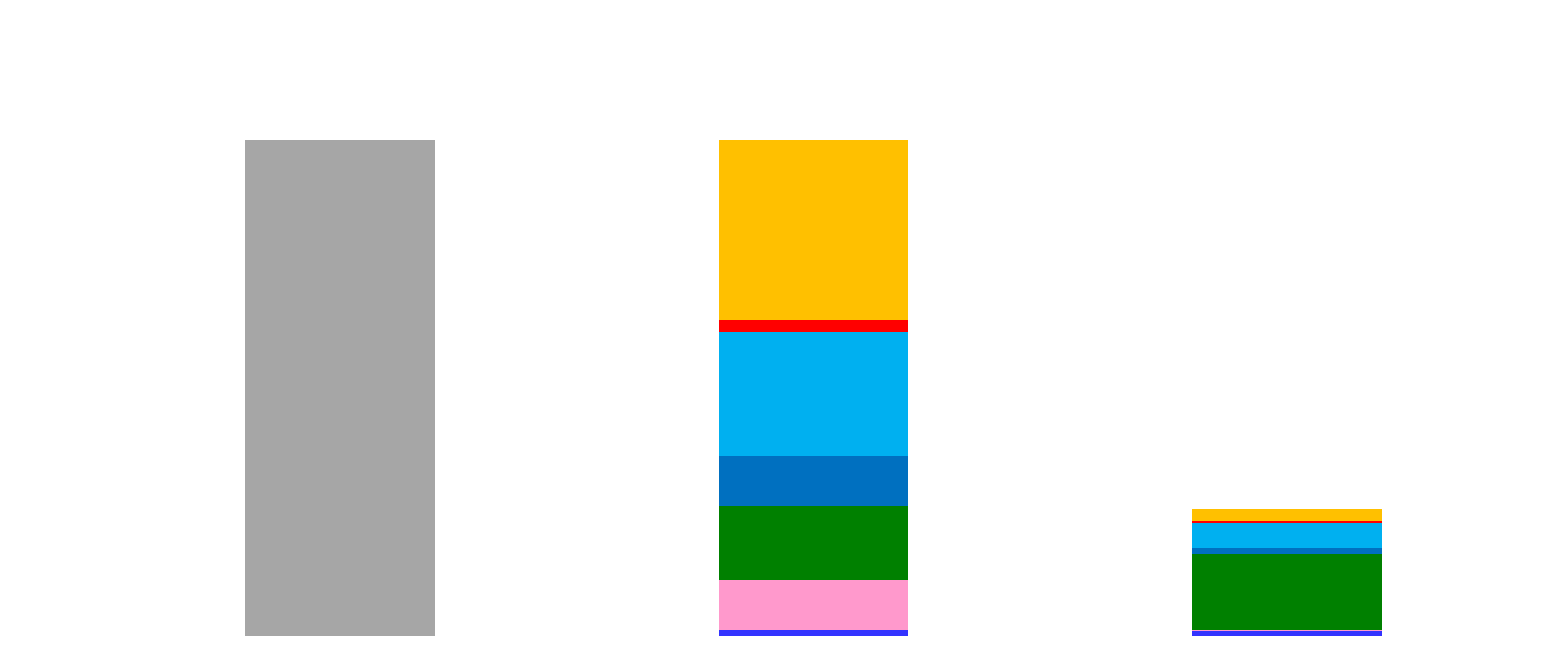 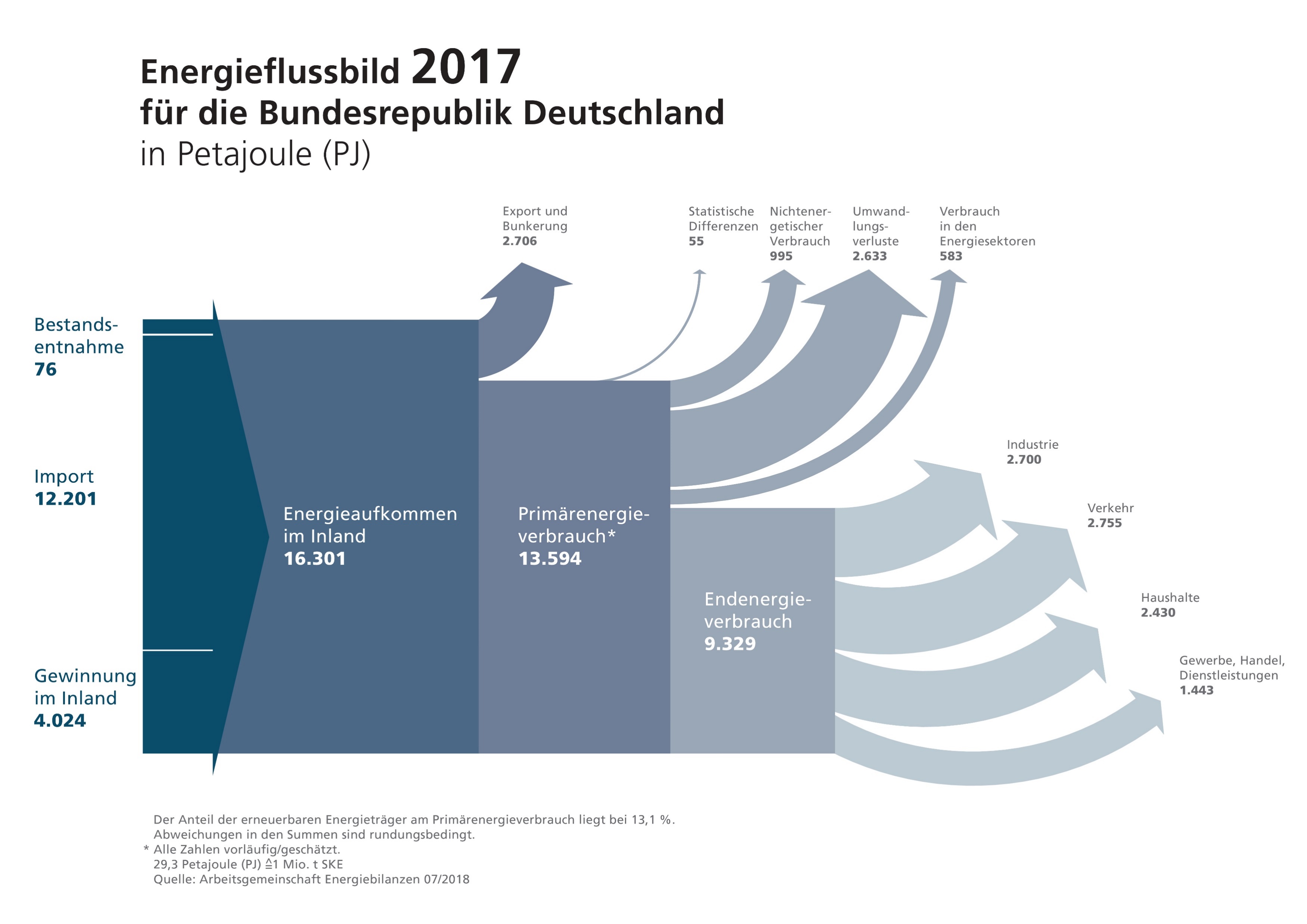 TWh/a
PJ/a
P-Energiebedarf mitEE-Potenzialen bis 2040
Überleitung:P-Energieverbrauch in 2017zu P-Energiebedarf in 2040
P-Energieverbrauch in 2017(AGEB)
Potenzialanalyse
Annahmen
Transformation zu 100% EE bis 2040
Die Herleitung zum P-Energiebedarf mit den EE-Potenzialen bis 2040 folgt einer klaren Logik!
Primärenergieverbrauch in Deutschland 2017 (1)
Energieträger
16.301 PJ = 4.528 TWh
Übrige
Erneuerbare Energien
Mineralöl
Kernenergie
Braunkohle
Steinkohle
Anteile in %
Erdgas
Die Erneuerbaren sind noch überschaubar
Quelle: AGEB
Primärenergieverbrauch in Deutschland 2017 (2)Energieflussbild
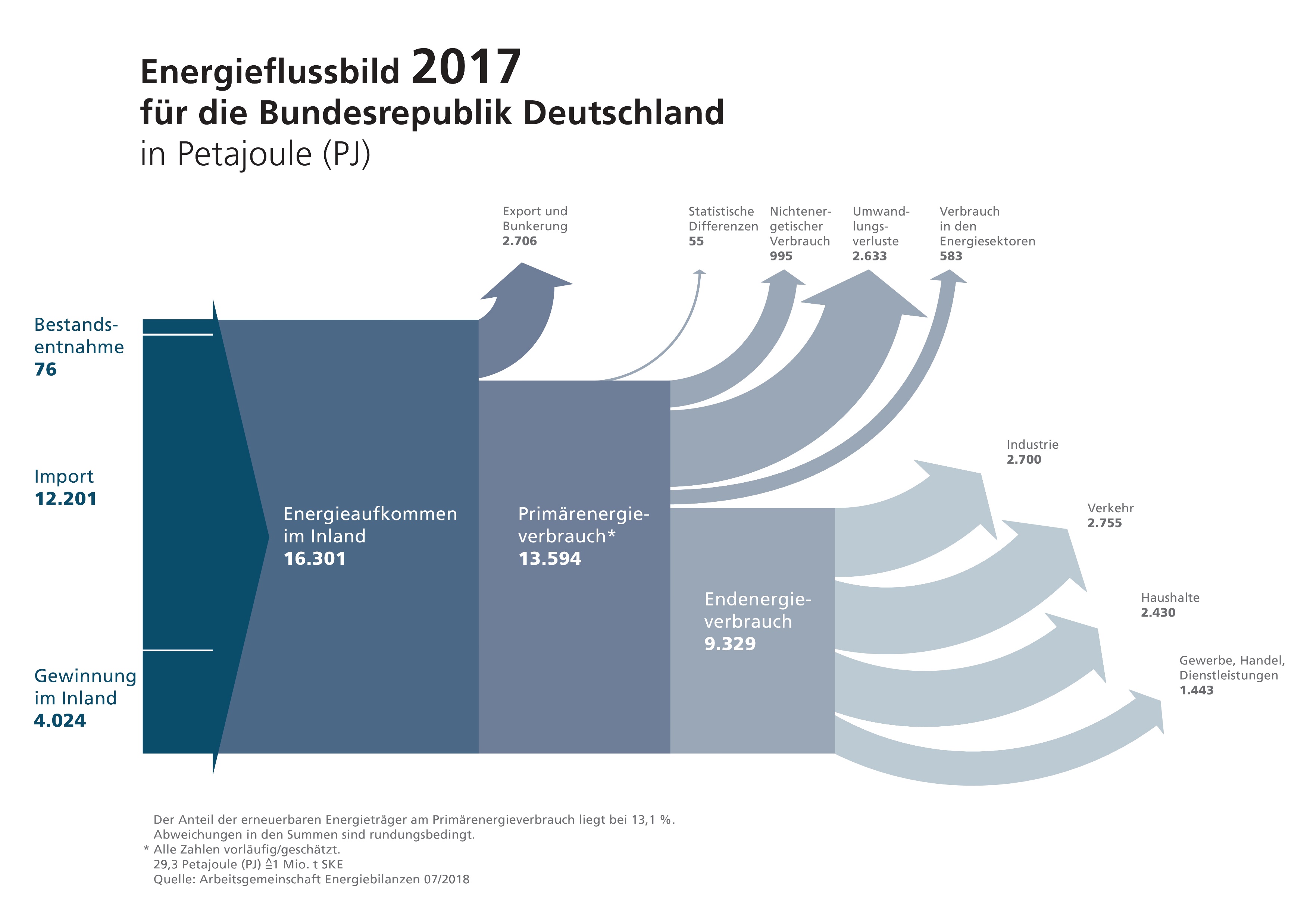 Primärenergie-verbrauch  1)(Summe 3.485)
1) ohne nichtenerg. Verbrauch
Energieeinheit: PJ (TWh)
(15)
(276)
(731)
(162)
(21)
Verbrauchssektoren
28,9 %
0,5 %
(750)
29,5 %
(3.389)
(765)
74,8 %
(4.528)
(3.776)
26,1 %
(675)
(2.591)
15,5 %
(401)
(1.118)
Quelle: 1a) AGEB 2018
darin sind mehr als 50% (Prozess-)Wärme 
enthalten
Anteile in %
24,7 %
Fast ¾ unseres Energieaufkommens importieren wir!
[Speaker Notes: Die Energiewende hat mehrere Dimensionen:
- ökologische
- klimatische
- wirtschaftliche
Sicherheitstechnische
Wir kaufen die fossilen Energieträger aus Staaten, die es mit den Menschenrechten nicht so ernst nehmen. Saudi-Arabien z.B. kauft mit den Öl-Dollars Waffen (auch von uns) um diese dann bei ihren Konflikten einzusetzen. Mit all den Folgen, die wir täglich im Fernsehen beobachten können.Wollen wir das?]
Primärenergieverbrauch in Deutschland 2017 (3)Endenergieverbrauch nach Anwendungszwecken
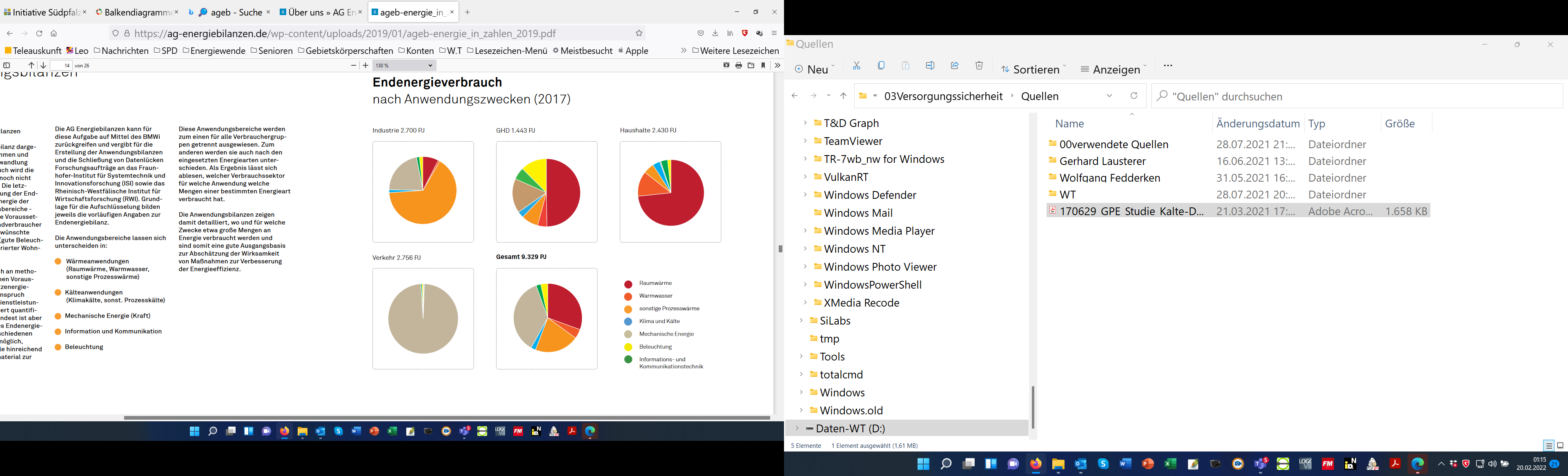 (401 TWh)
(675 TWh)
(750 TWh)
(765 TWh)
(2.591 TWh)
Quelle: 1b) AGEB
Beim Gesamtendenergieverbrauch beträgt der Wärmeanteil > 50%!
[Speaker Notes: Die Energiewende hat mehrere Dimensionen:
- ökologische
- klimatische
- wirtschaftliche
Sicherheitstechnische
Wir kaufen die fossilen Energieträger aus Staaten, die es mit den Menschenrechten nicht so ernst nehmen. Saudi-Arabien z.B. kauft mit den Öl-Dollars Waffen (auch von uns) um diese dann bei ihren Konflikten einzusetzen. Mit all den Folgen, die wir täglich im Fernsehen beobachten können.Wollen wir das?]
Ermittlung Primärenergiebedarf bis 2040 in Deutschland Überleitung der Energiebilanz von 2017 zu 2040
Verlustefossil
2017
P-Energie-
verbrauch
2017
ErneuerbareBestand
2017
Ein-sparung 2)
2040
Verlustefossil
2040
VerlusteP2X
2040
Zubau
bis
2040
Endenergie-verbrauch
2017
TWh/a
894
3.485
496
777
894
100
1.418
2.591
Wasser
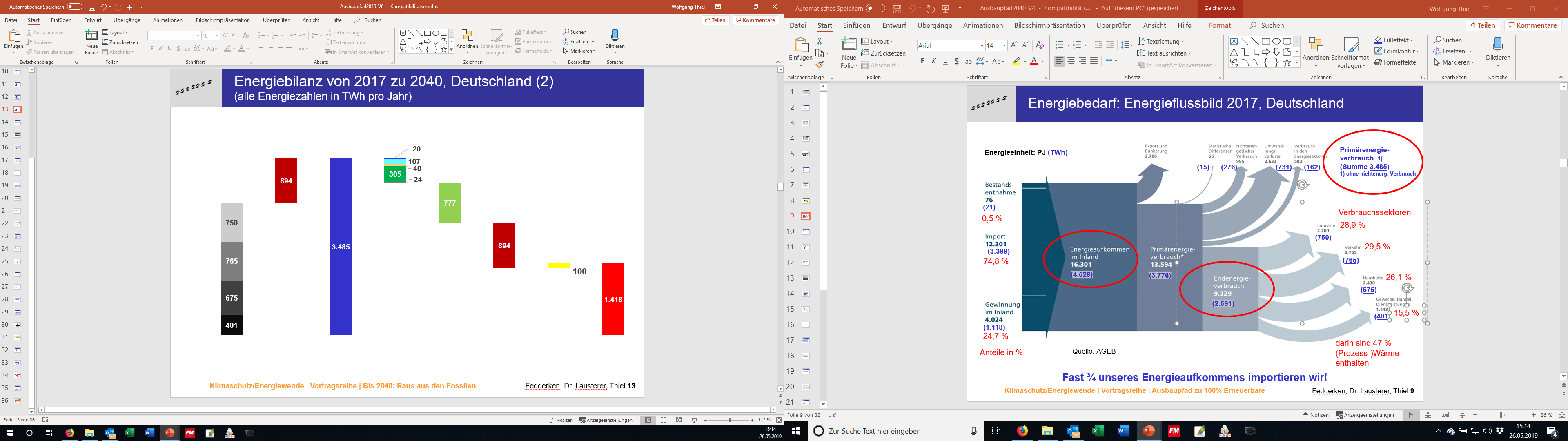 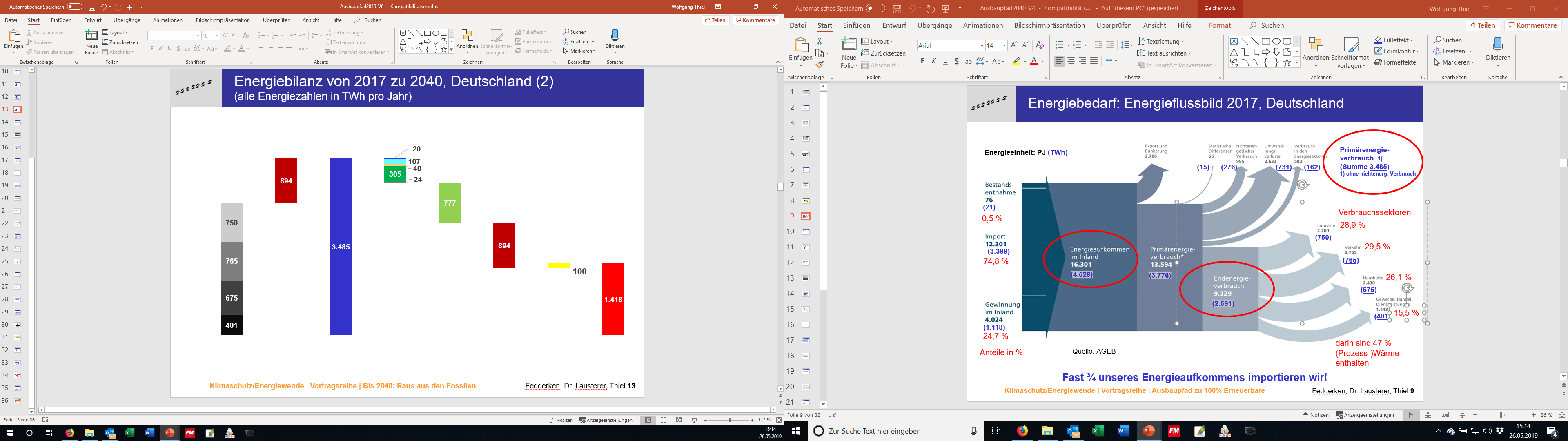 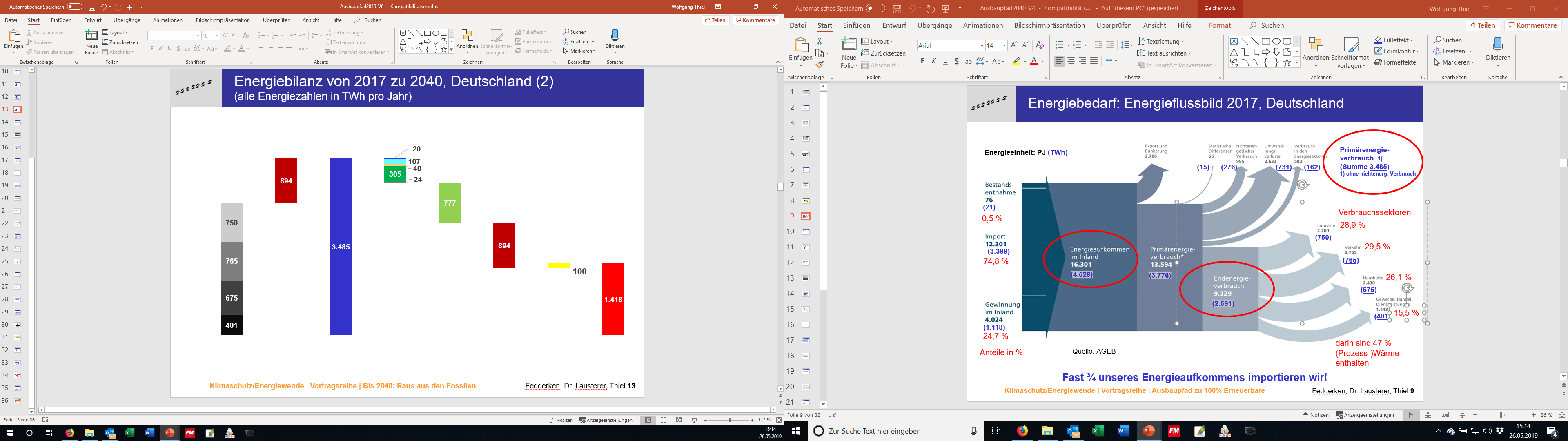 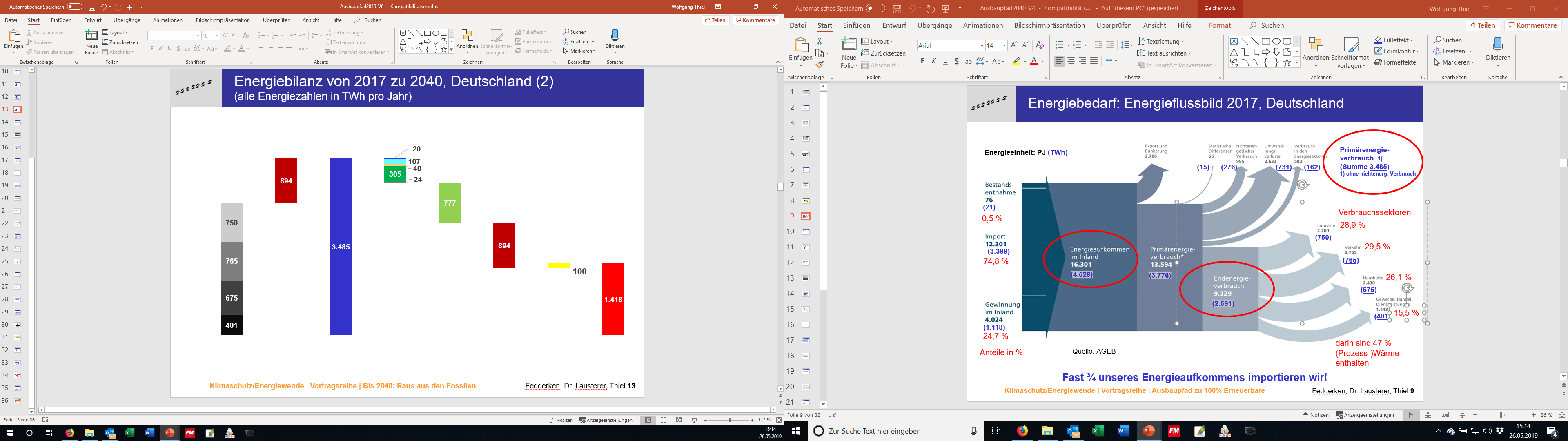 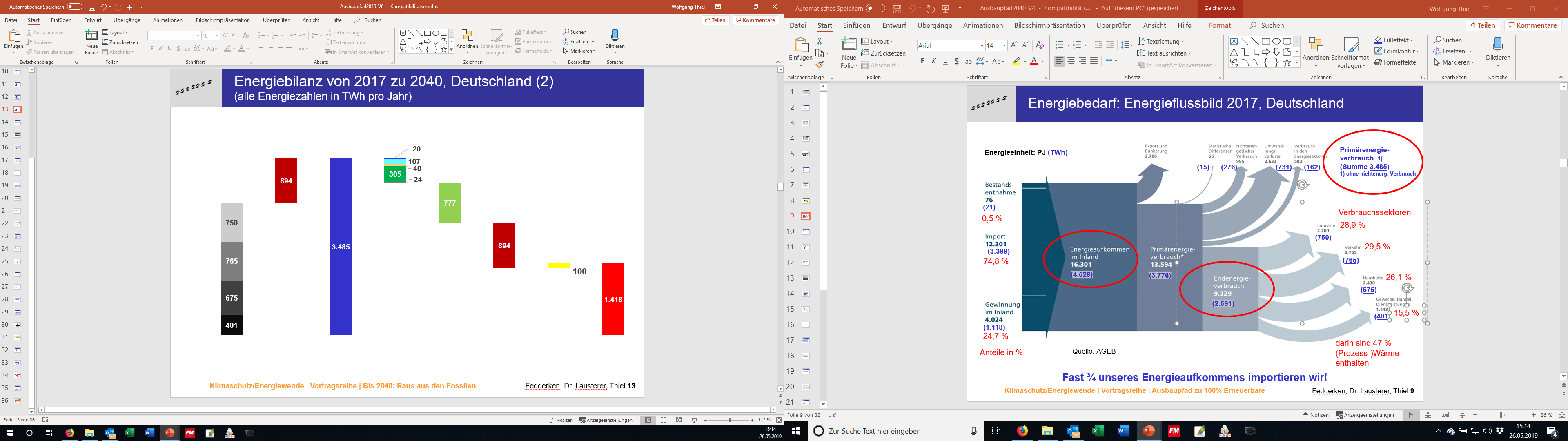 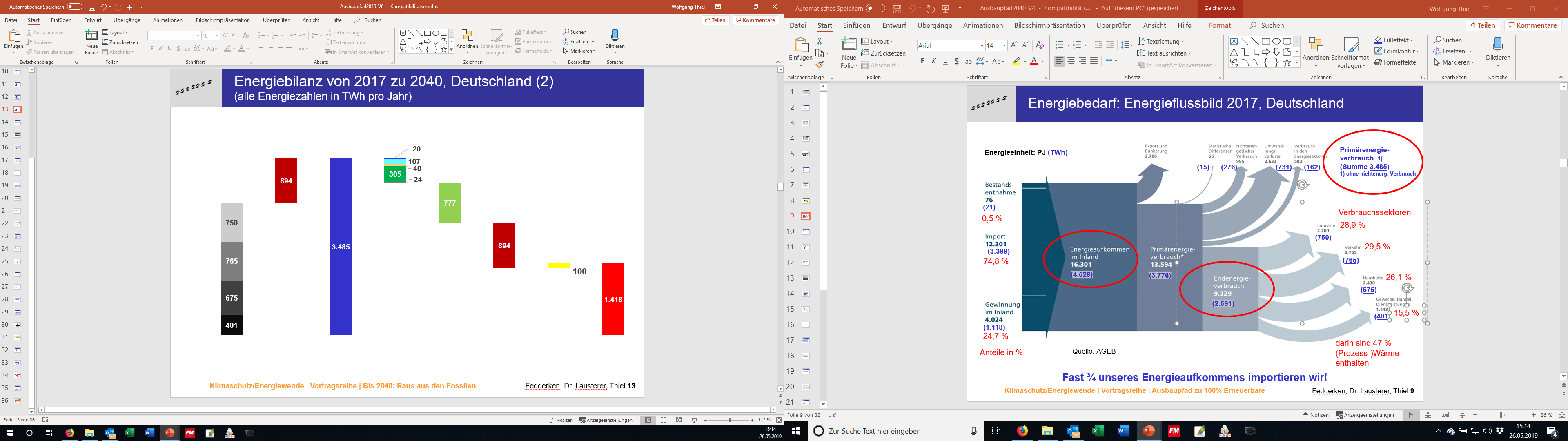 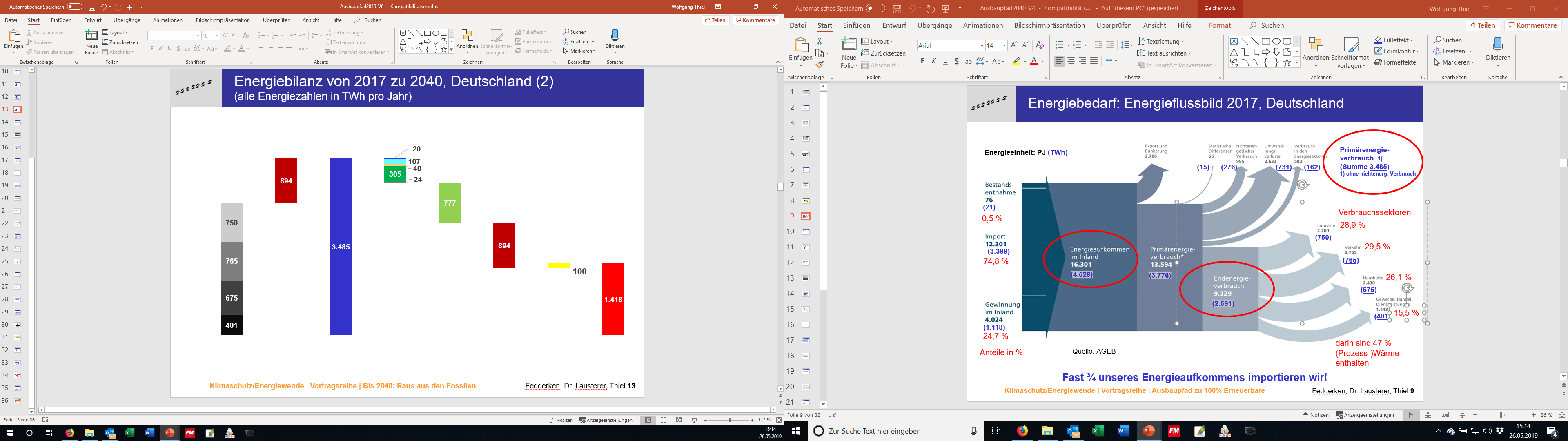 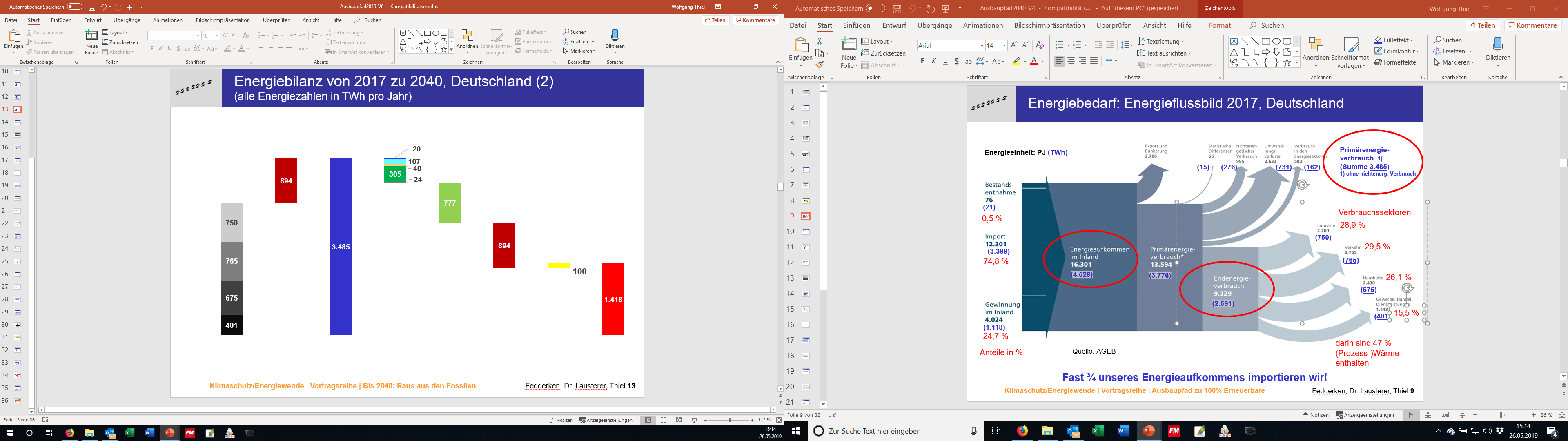 Wind
PV
Biomasse
Sonstige
28,9 %
Industrie
2)
EU-Energie-
Effizienz-
Richtlinie
1,5%/a

siehe auch KapitelEnergieeinsparung
29,5 %
Verkehr
26,1 %
Haushalte
15,5 %
GHD
Quelle: 2) EU-Richtline 2018, ISE e.V
Aufgabe 1: 30 % des Endenergieverbrauchs von 2017 muss eingespart werden!
Aufgabe 2: Fast das Dreifache des EE-Bestandes von 2017 muss zugebaut werden!
Transformation zu 100% Erneuerbare bis 2040 in D (1)zeitlicher Verlauf
Atom-Ausstieg
Kohle-Ausstieg
Öl-/Erdgas-Ausstieg
TWh
Primärenergieverbrauch inkl. Verlusteund Einsparung
Erneuerbare
Erdgas
Kohle
Kernkraft
Mineralöl
Quelle: 3) Fraunhofer ISE 2020, ISE e.V
Die Studie von Fraunhofer-ISE 2/2020 stützt die ISE e.V.-Berechnungen!  3)
EE-Potenziale bis 2040 in D (1)Basisdaten: Geothermie, Wasserkraft
4)
5)
6)
7)
Quelle:  x) Quellen-Liste, AGEB, ISE e.V.
Geothermie und Wasserkraft sind die Grundlastsäulen!
EE-Potenziale bis 2040 in D (2)Basisdaten: Wind, Biomasse
8)
9)
10)
11)
12)
Quelle:  x) Quellen-Liste, AGEB, ISE e.V.
Wind und Biomasse bilden 2 wichtige Hauptsäulen!
EE-Potenziale bis 2040 in D (3)Basisdaten: Solar
10)
13)
14)
15)
16)
Quelle:  x) Quellen-Liste, AGEB, ISE e.V.
Solar, die 3. Hauptsäule, schließt die Lücke zur Deckung des Energiebedarfs in 2040
EE-Potenziale bis 2040 in D (4)Potenziale vs. Bestand 2019
Potenzial
Potenzial
Potenzial
Potenzial
Potenzial
Bestand
Bestand
Bestand
Bestand
Bestand
TWh el. th.
125,8
>>875
55
700
300
307,5
100
3,6
25
20
Solar
Wind
Biomasse
Geothermie
Wasserkraft
PV
onshore
Solarthermie
offshore
Quelle: AGEB, ISE e.V.
Zwischen Potenzialen und Beständen klafft jeweils noch eine sehr große Lücke!
EE-Potenziale bis 2040 in D (5)Primärenergiebedarf vs. EE-Potenziale und Bestand 2019
Primärenergiebedarf
EE-Potenziale
Bestand 2019
2000 TWh/a
>>2000 TWh/a
511,9 TWh
TWh el., th.
*)
EE-Potenziale, leicht
zu merken (TWh/a):
875  Solar
700 Wind
300 Biomasse
100 Tiefe-Geothermie
  25 Wasserkraft
PV
Solarthermie
Wind onshore
Wind offshore
Biomasse
Tiefe-Geothermie
Wasserkraft
*) ohne klimaneutrale Grundstoff-Industrie (513 TWh/a)
Quelle: AGEB, ISE e.V.
Mit dem PV-Potenzial kann der Primärenergiebedarf flexibel ausgeglichen werden!
Primärenergiebedarf in RLP 2040 (1)
Annahme
In Ermangelung von Primärenergiebedarfsprognosen 2040 für RLP wird folgende Annahme getroffen: Der Primärenergiebedarf von RLP für 2040 kann vom bundesweiten Wert abgeleitet werden:
Primärenergiebedarf RLP  = 5% vom Primärenergiebedarf D   1)
= ca. 2.000 TWh/a * 0,05= 100 TWh/a
1) Der Endenergieverbrauch von RLP 2017 entspricht ca. 5% des Endenergieverbrauch von D 2017    Übrigens. sowohl der %-tuale Anteil der Einwohner als auch der Landesfläche von RLP entspricht ca. 5% von D.                     Auch der Königsteiner-Schlüssel beträgt ca. 5%
Primärenergiebedarf in RLP 2040 (2)
Endenergieverbrauch 2017 in D
Anteile in %
Endenergieverbrauch 2017 in RLP
Anteile in %
GHD
Industrie
Industrie
2.591 TWh
Haushalte/GHD
132 TWh
Haushalte
Verkehr
Verkehr
Quelle:MUEEF-RLP, Energiebericht 2017
Quelle: AGEB
Auch der Istwert des Endenergieverbrauchs von RLP hat einen Anteil von ca. 5% von D
[Speaker Notes: Die Energiewende hat mehrere Dimensionen:
- ökologische
- klimatische
- wirtschaftliche
Sicherheitstechnische
Wir kaufen die fossilen Energieträger aus Staaten, die es mit den Menschenrechten nicht so ernst nehmen. Saudi-Arabien z.B. kauft mit den Öl-Dollars Waffen (auch von uns) um diese dann bei ihren Konflikten einzusetzen. Mit all den Folgen, die wir täglich im Fernsehen beobachten können.Wollen wir das?]
EE-Potenziale bis 2040 in RLP (1)Basisdaten (1)
Annahme
In Ermangelung von Studien bei einigen EE-Potenzialen 2040 für RLP werden folgende Annahmen getroffen: Die EE-Potenziale 2040 für RLP können von den  bundesweiten Werten abgeleitet werden (siehe Primärenergiebedarf in RLP 2040 (1,2):
EE-Potenziale RLP = 5% vom EE-Potenziale von D
EE-Potenziale bis 2040 in RLP (2)Basisdaten (2)
17)
Quelle: LAK EB, ISE e.V.
EE-Potenziale bis 2040 in RLP (3)Potenziale vs. Bestand 2018
Potenzial
Potenzial
Potenzial
Potenzial
Bestand
Bestand
Bestand
Bestand
TWh
>> 60
2,5
24
6,2
15
13,1
1
0,8
Solar
Wind onshore
Biomasse
Wasserkraft
PV
Solarthermie
Quelle: LAK EB, ISE e.V.
Auch in RLP klafft noch eine sehr große Lücke zwischen Potenzial und Bestand!
EE-Potenziale bis 2040 in RLP (4)Primärenergiebedarf vs. EE-Potenziale und Bestand 2018
Primärenergiebedarf
EE-Potenziale
Bestand 2018
TWh
100 TWh/a
>> 100 TWh/a
22,6 TWh
*)
EE-Potenziale, leicht
zu merken (TWh):
60  Solar
24 Wind
15 Biomasse
  1 Wasserkraft
PV
Solarthermie
Wind onshore
Biomasse
Wasserkraft
*) ohne klimaneutrale Grundstoff-Industrie (ca. 30TWh/a)
Quelle: LAK EB, ISE e.V.
Auch in RLP kann der Primärenergiebedarf mit dem PV-Potenzial flexibel
ausgeglichen werden!
Fazit
Die geplanten Einsparungen (Suffizienz und Effizienz) müssen vorranging erschlossenwerden  siehe Kapitel „Energieverbrauch“
Die EE-Potenziale reichen sehr gut aus, um den Primärenergiebedarf in 2040 für D und RLP zu decken
Alle EE werden gebraucht um die Klimaschutzziele zu erreichen
Mit den großen PV-Potenzialen sind flexible Anpassungen an den Primärenergiebedarf möglich
Die Energie der Biogas-Anlagen  sollte vorzugsweise  eingespeichert werden und bei„Dunkelfllauten“ zum Einsatz kommen, d.h. keine Grundlastnutzung zur Stromerzeugung siehe Kapitel „enrgetische Versorgungssicherheit“
Einfach erreichbare Ziele müssen schnell und wirtschaftlich umgesetzt werden:z.B. Wind offshore (low hanging fruits)
Umsetzungskriterien: Klimaneutralität – möglichst emissionsfrei Schnelligkeit undWirtschaftlichkeit stehen im Vordergrund
Quellen (1)
Quellen (2)
!100% !
Projekt-TeamWolfgang Thiel (Projektleiter und PPT-Ersteller)Frieder Wambsganß (Lektor)
Wolfgang Fedderken
Prof. Dr. Karl Keilen
Dr. Gerhard LaustererMichael LinderVolker Wander
2040
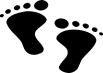 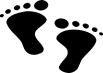 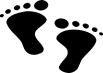 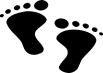 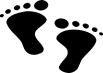 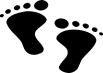 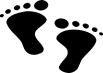 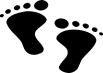 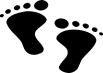 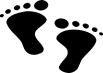 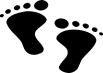 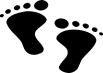 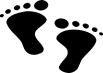 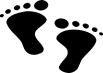 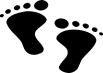 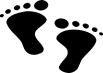 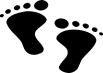 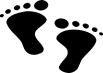 Wolfgang Thiel, Vorsitzender
Initiative Südpfalz-Energie (ISE e.V.)
www.i-suedpfalz-energie.de/
Tel.: +49 172 7419812
eMail: wolfgang@thiel-wt.de
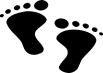 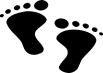 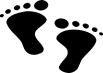 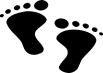 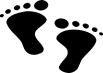 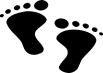 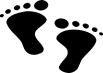